Муниципальное автономное образовательное учреждениесредняя общеобразовательная школа №19 г. Балаково
Подвиг
Сегодня мы узнаем
о том, что такое подвиг;
о человеческой жертвенности.
Подвиг?
Подвиг
Героический самоотверженный поступок;
важное по своему значению деяние;
преодоление эгоизма и корысти;
жертва человека во имя добра и справедливости
Подвиг -это
Героизм
Жертва
Подарок
Благородство
Подвигэто движение к
Добру
Корысти
Гордости 
Победе
Что лежит в основе подвига?
Любовь                        Смелость                                            Совесть                        Эгоизм
Ради кого совершаются подвиги?
Ради самого себя
Ради другого человека
Ради Бога
«Сия есть заповедь Моя, да любите друг друга, как Я возлюбил вас. Нет больше той любви, как если кто положит душу свою за друзей своих» (Ин.15:12-13)
Подвиг любви
Жертва
Помощь, милостыня, самоотречение, благотворительность
Жертва – это Дар
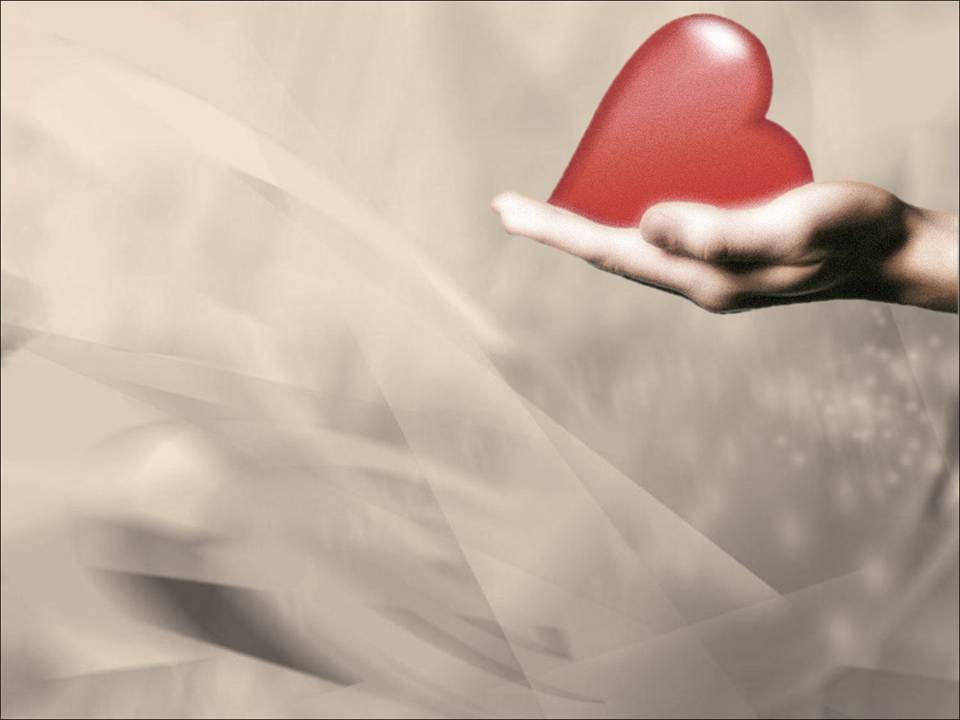 Ценное для тебя
Без понуждения
Без сожаления
Михаил Иванович Глинка(1804 – 1857)
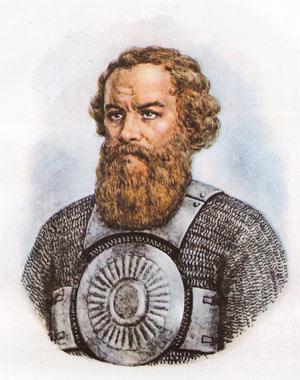 Кузьма Минин (конец XVIвека – 1616 год). Род его происходил из небольшого волжского города Балахны и владел соляным промыслом. Сам Кузьма был нижегородским купцом. В Смутное время возглавил формирование народного ополчения
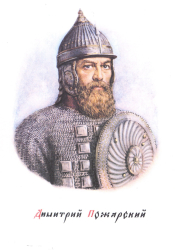 Дмитрий Михайлович Пожарский (1578-1642г.г.) Князь, военный и политический деятель, глава Второго Народного ополчения, освободившего Москву от польско-литовских оккупантов
К.Минин обращается с воззванием к     жителям Новгорода
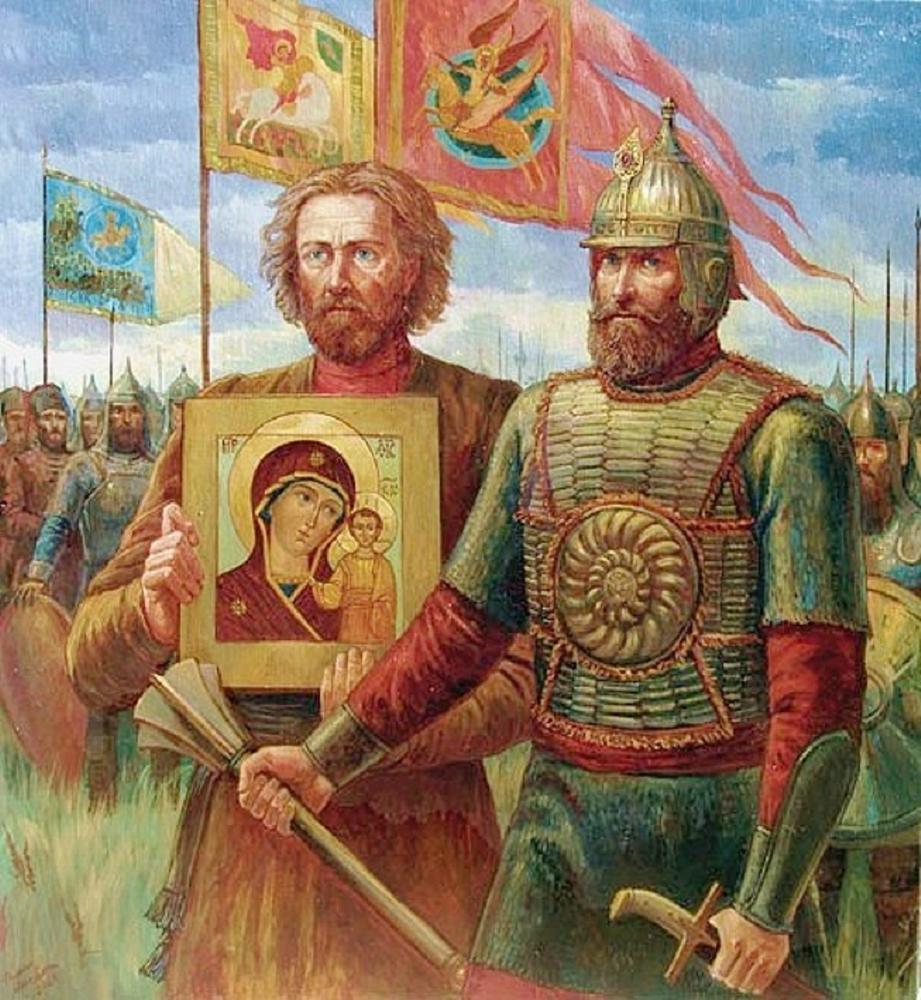 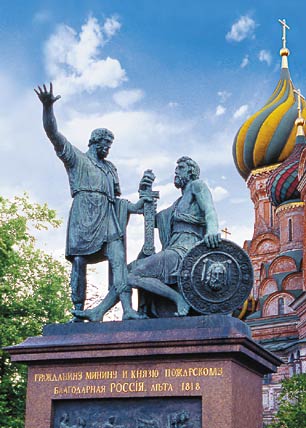 Иван СусанинРусский крестьянин из села Домнино
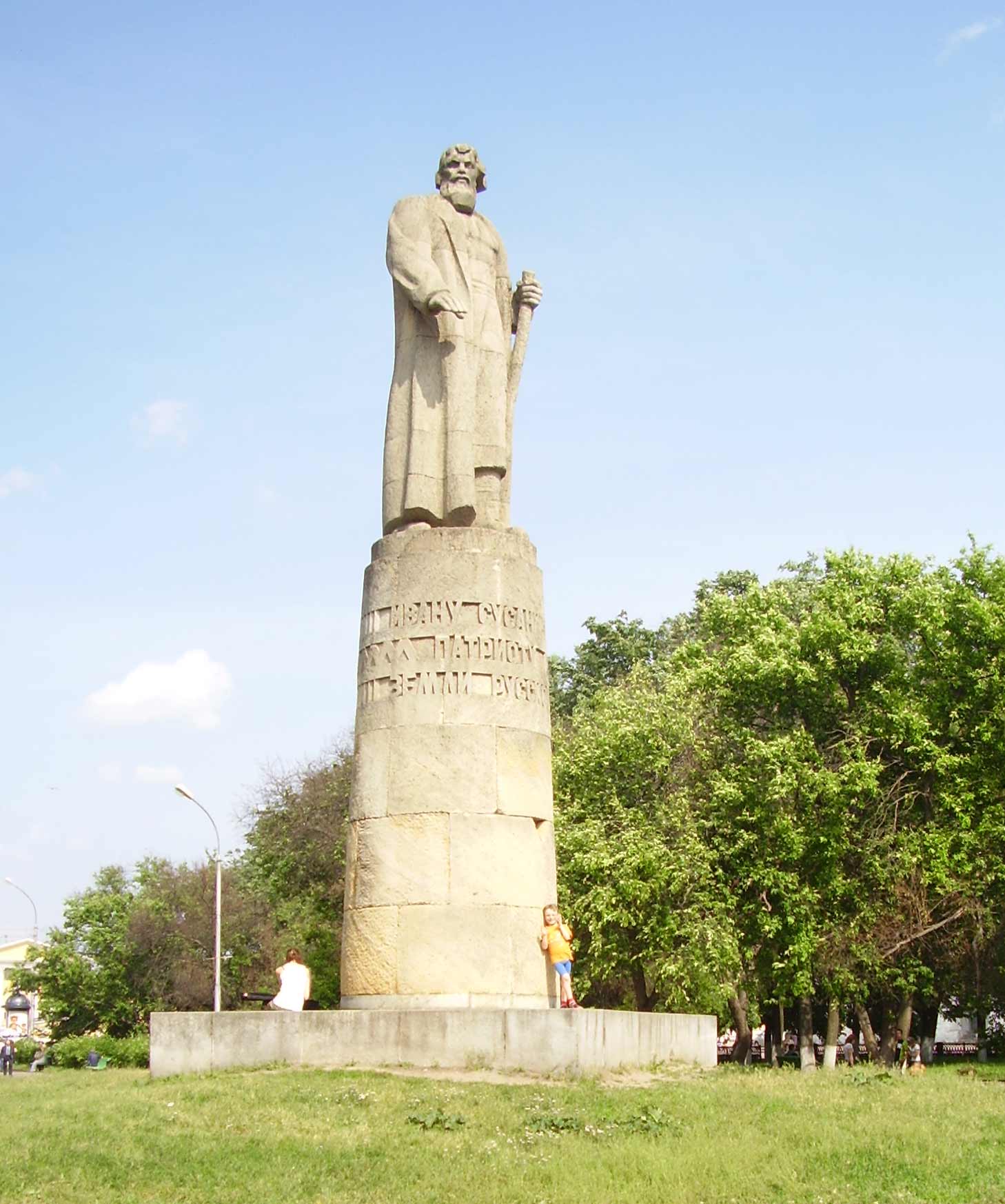 Герои
Люди, совершающие подвиги, необычные по своей храбрости, доблести, самоотверженности
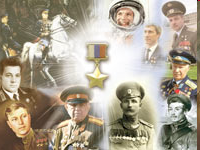